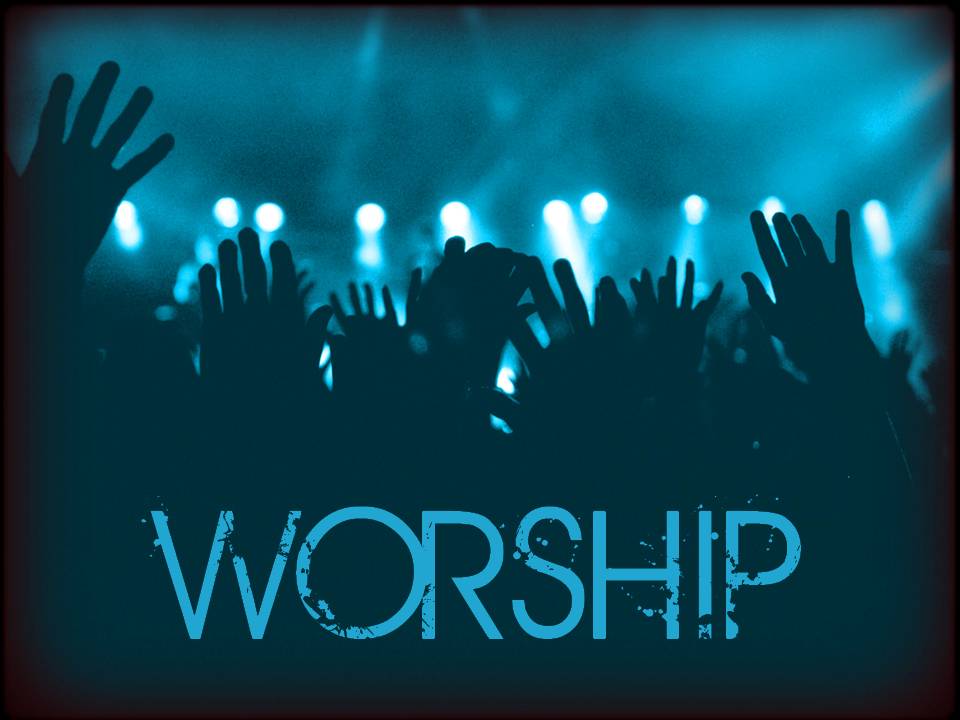 Here I Am To
// Light Of The World
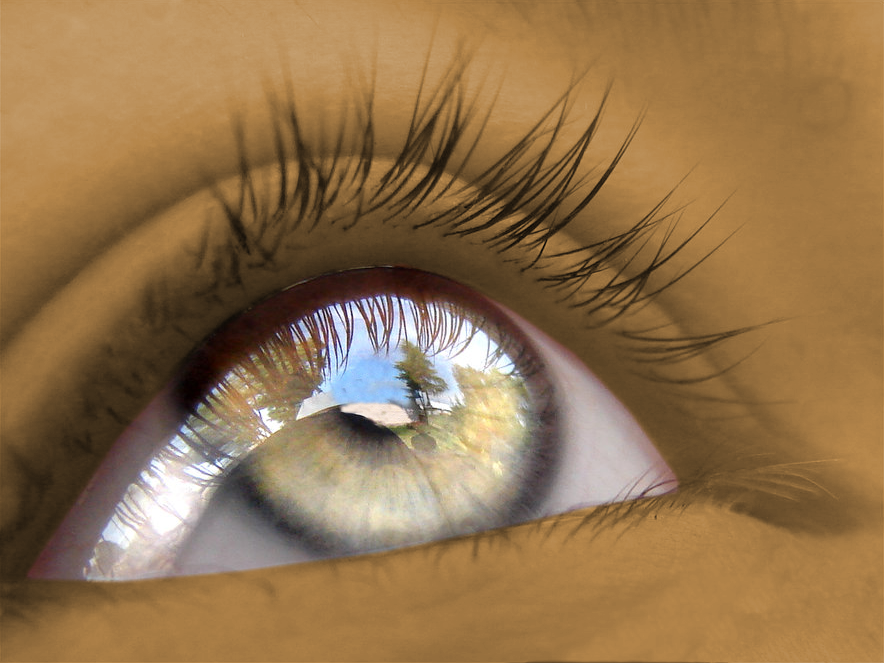 Light of the world
You stepped down 
Into darkness
Opened my eyes
Let me see
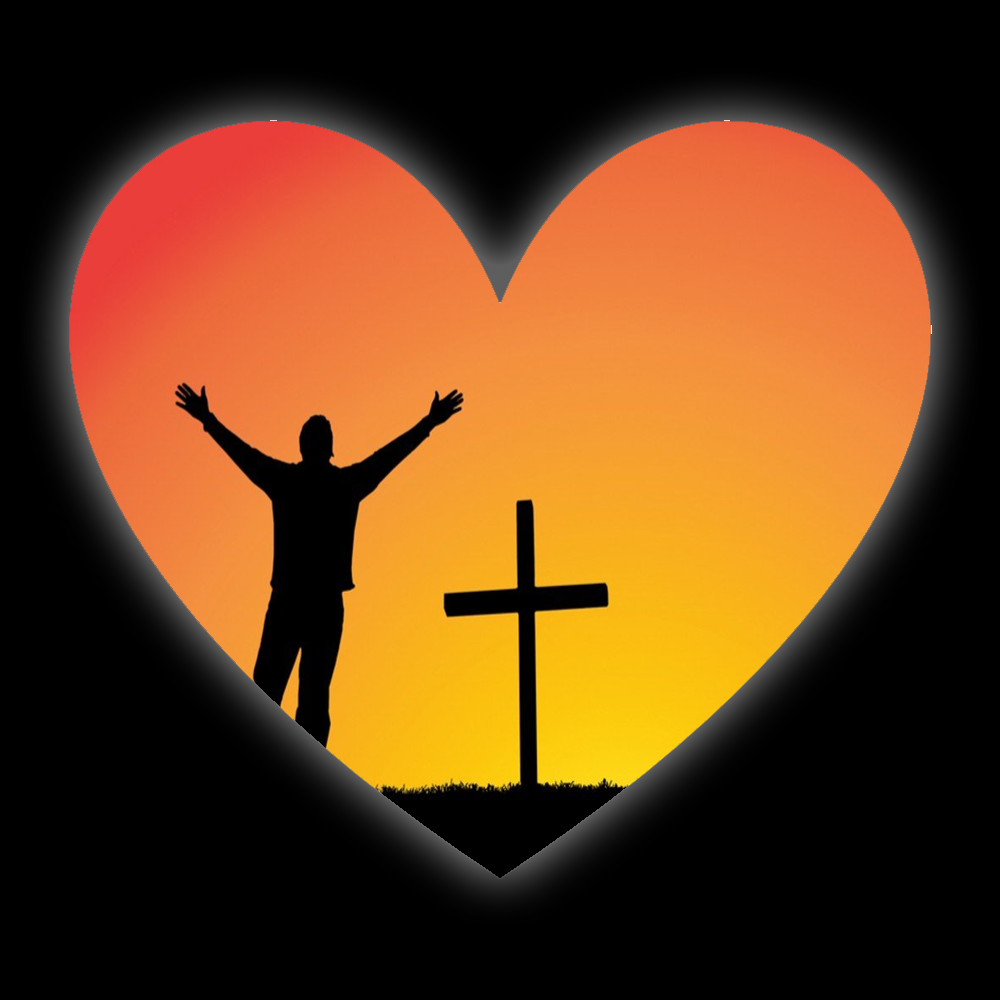 Beauty that made this heart adore You
Hope of a life spent with You
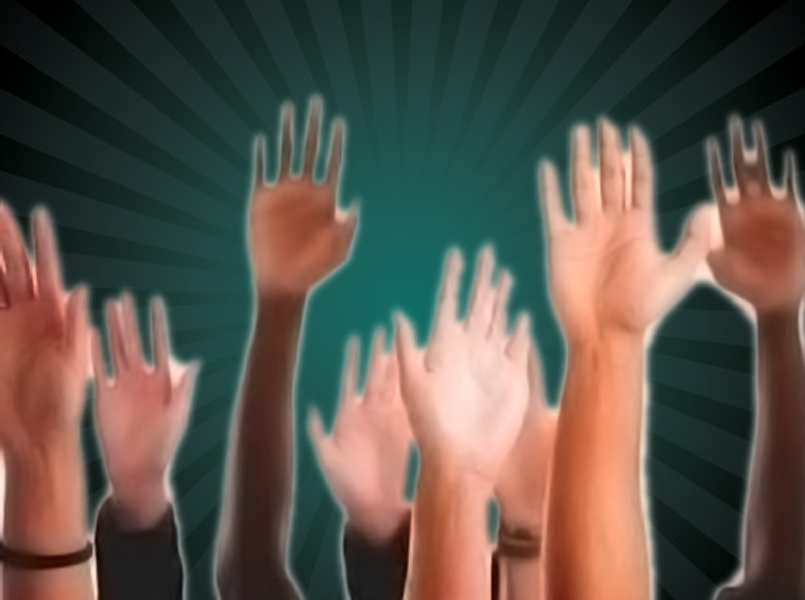 Here I am to worship
Here I am to bow down
Here I am to say that You’re my God
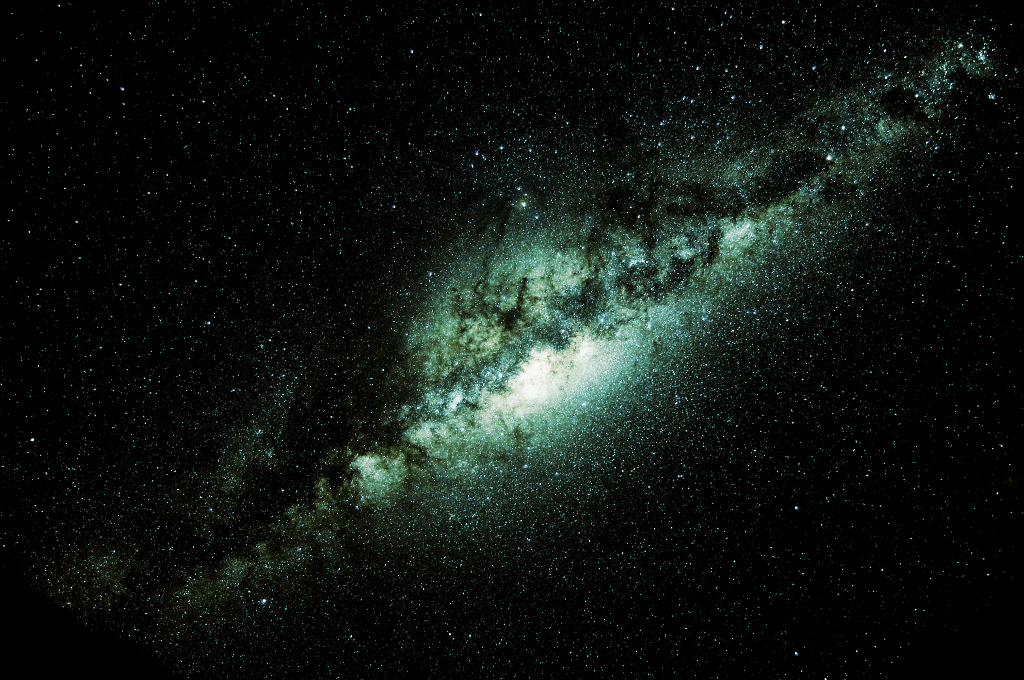 You’re all together lovely
All together worthy
All together wonderful to me
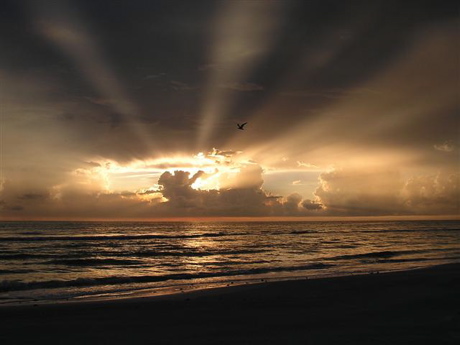 King of all days
Oh so highly exalted
Glorious in heaven above
Humbly You came to the Earth You created
All for love’s sake became poor
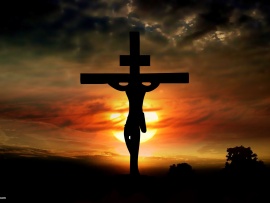 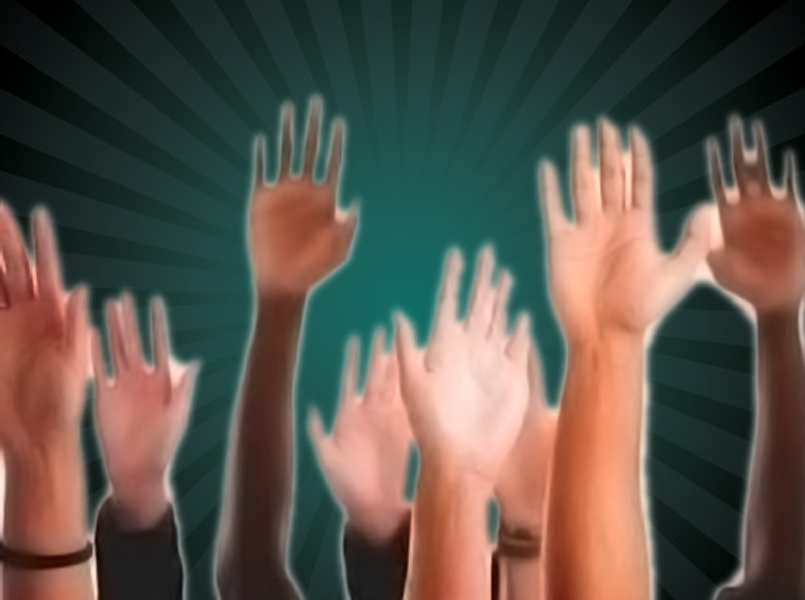 Here I am to worship
Here I am to bow down
Here I am to say that You’re my God
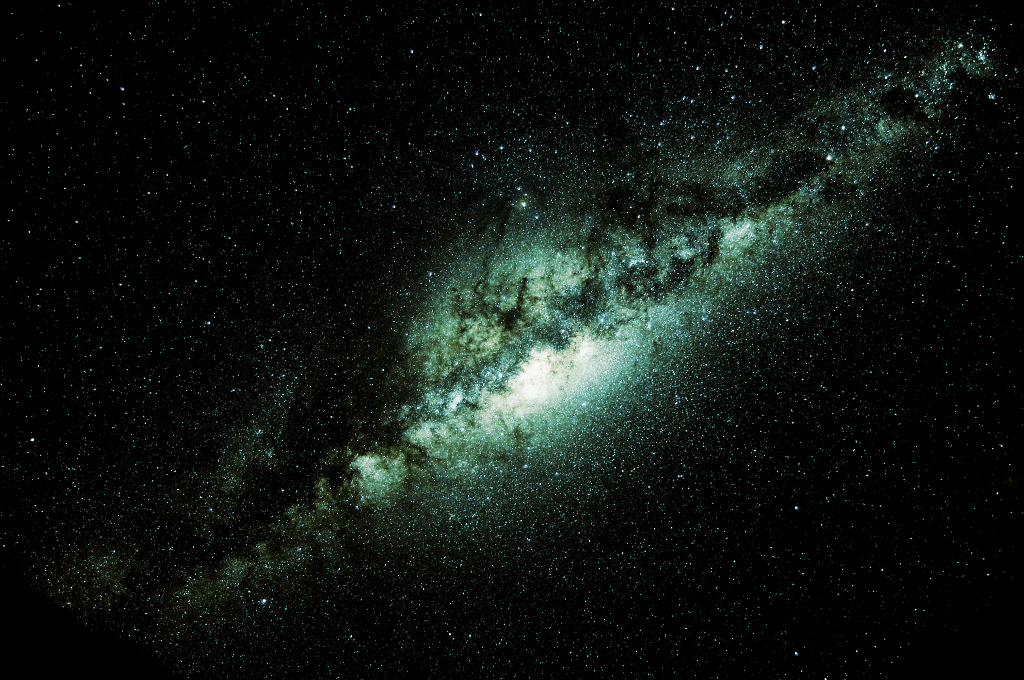 You’re all together lovely
All together worthy
All together wonderful to me
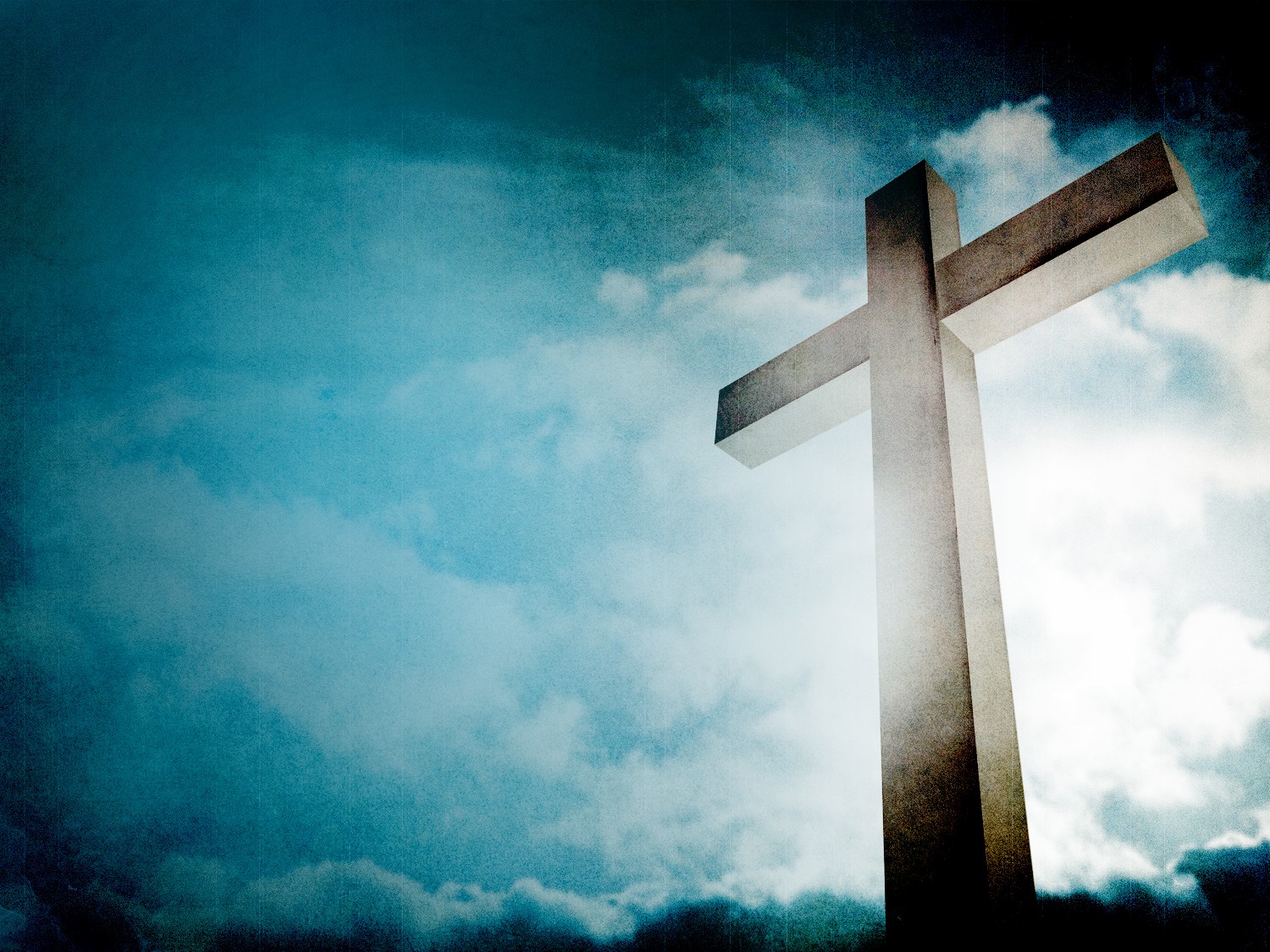 I’ll never know
How much it cost
To see my sin
Upon that cross
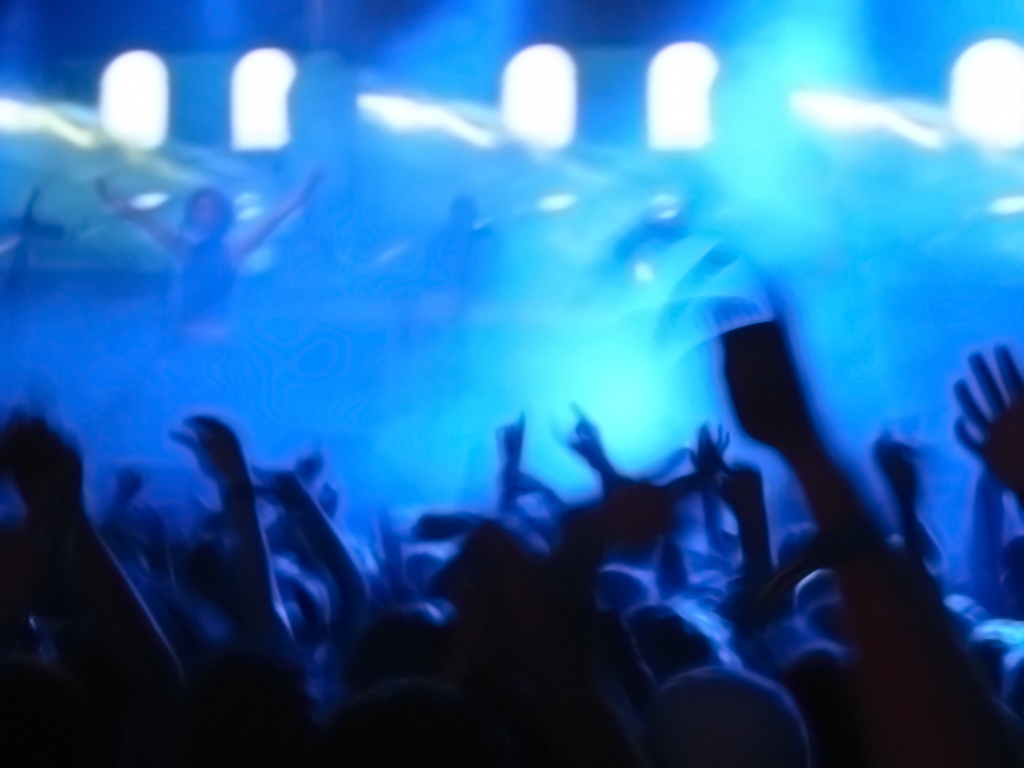 I worship YouHallelujah, HallelujahI worship You for who You are
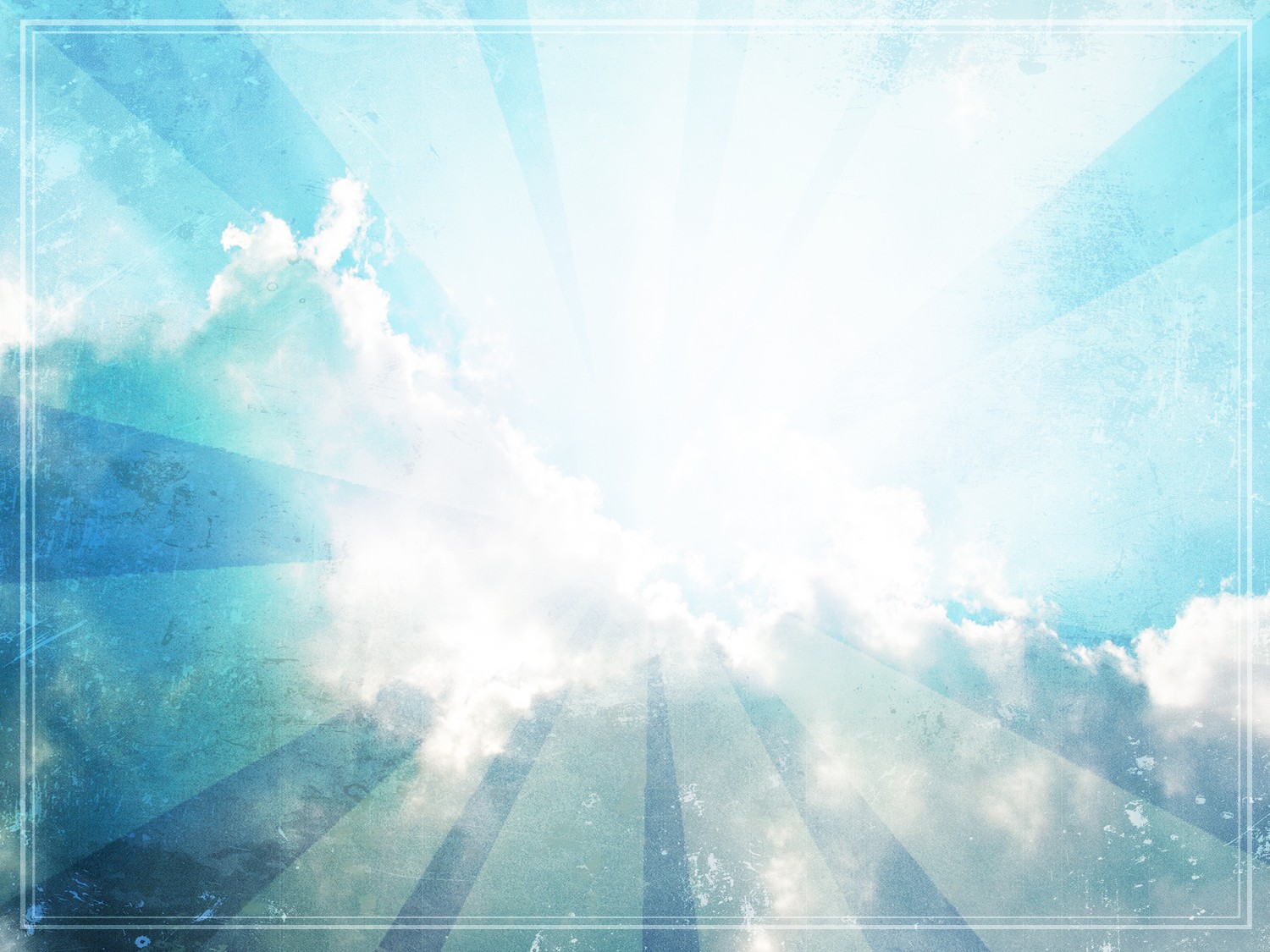 Better is One Day
How lovely is Your dwelling place
Oh Lord Almighty
For my soul longs and even faints
For You
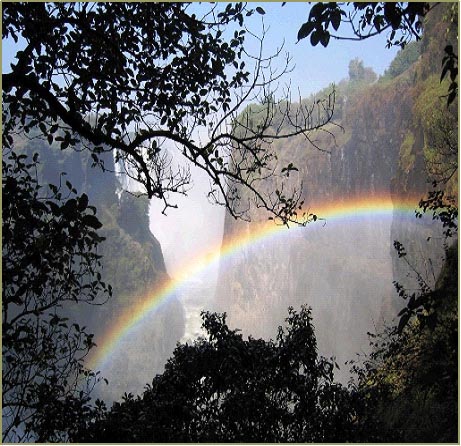 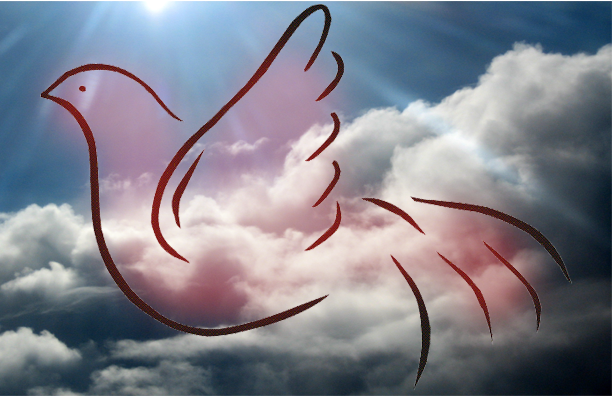 Oh, here my heart is satisfied
Within Your presence
I sing beneath the shadow of Your wings
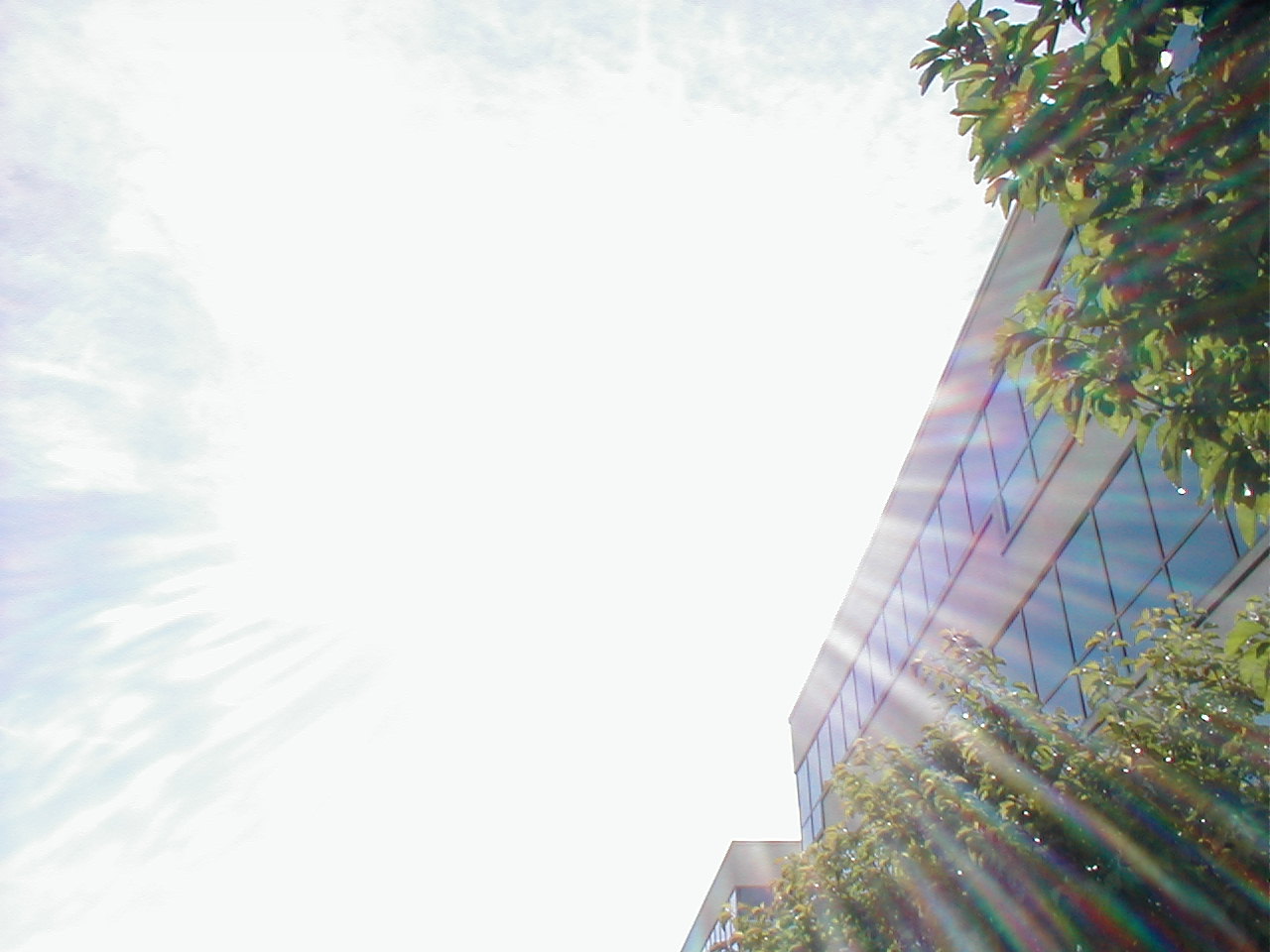 Better is one day in Your courts
Better is one day in Your house
Better is one day in Your courts
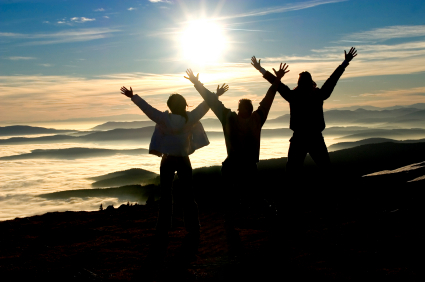 Than
thousands
else
where
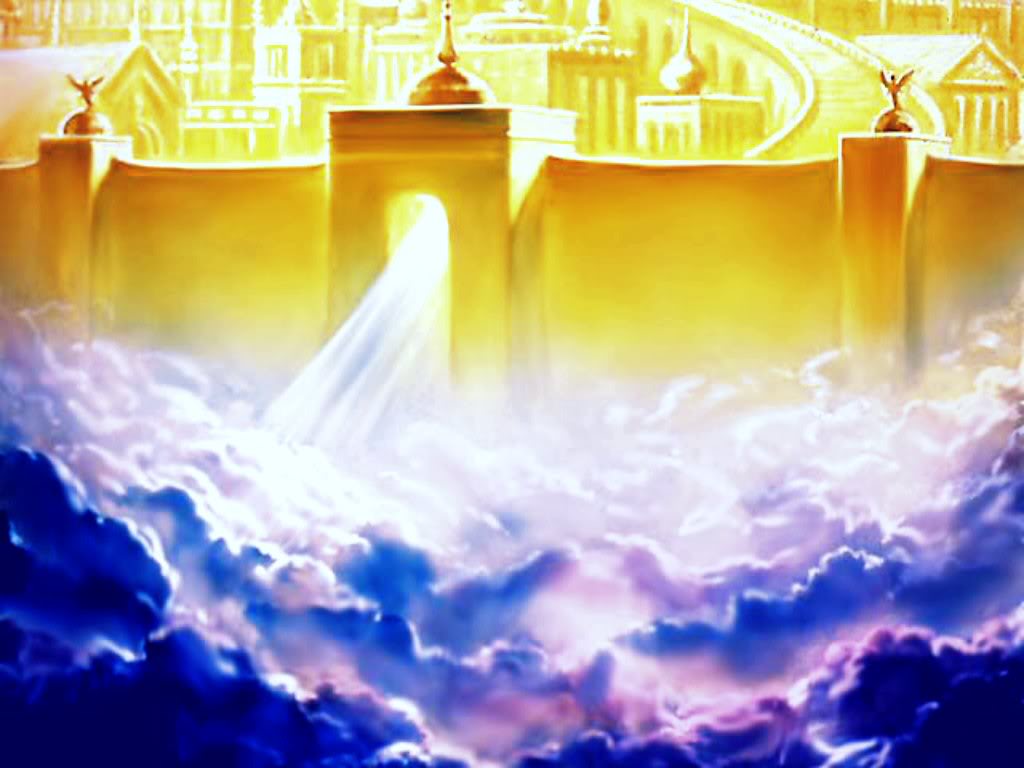 Better is one day in Your courts
Better is one day in Your house
Better is one day in Your courts
Than thousands elsewhere
Thousands elsewhere
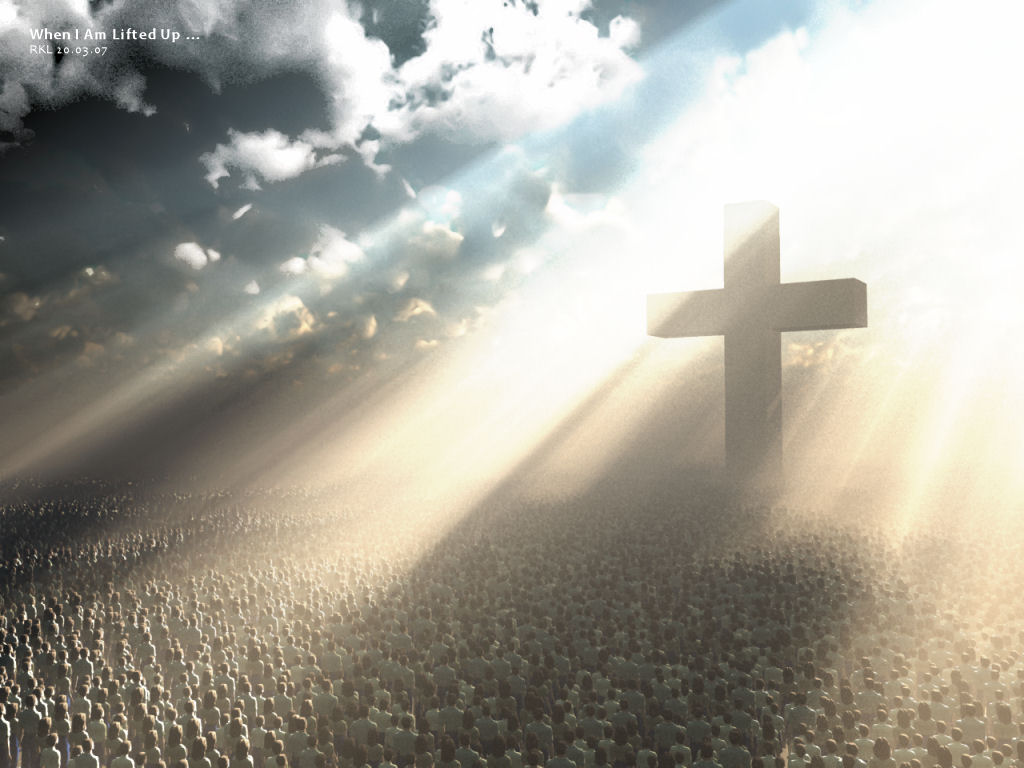 One thing I ask and I would seek
To see Your beauty
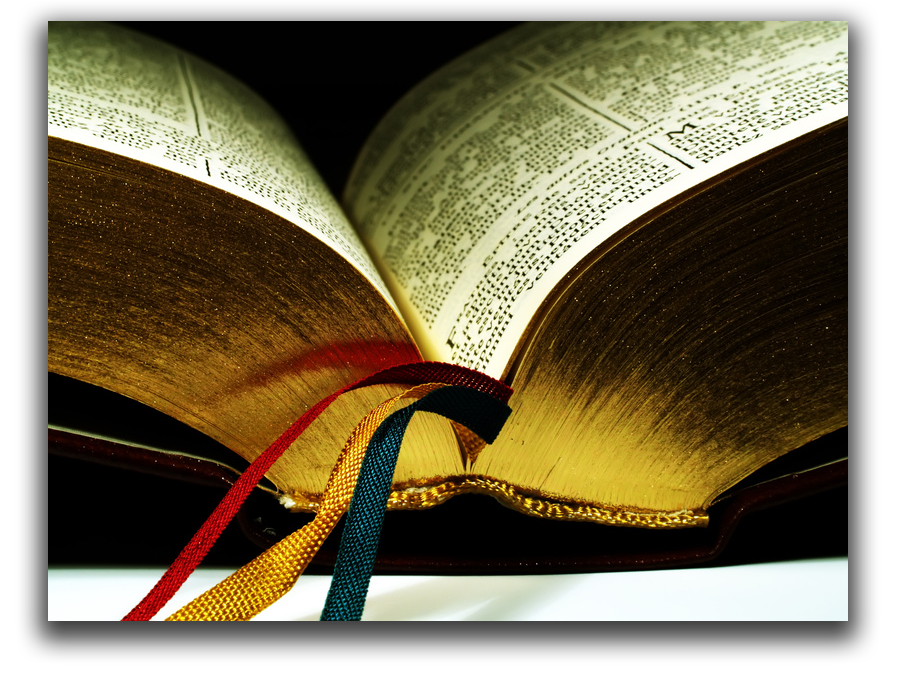 To find You in the place
Your glory dwells
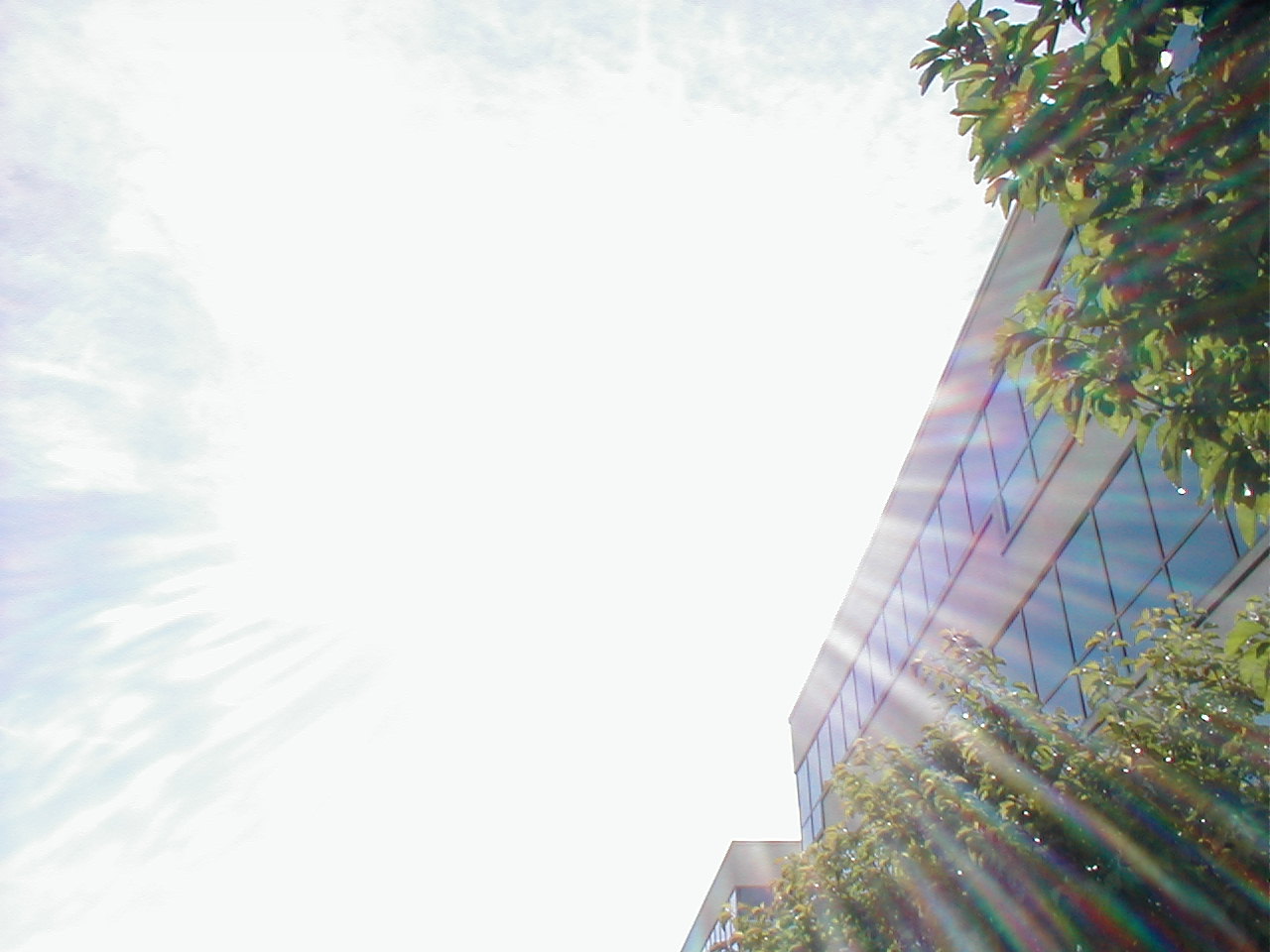 Better is one day in Your courts
Better is one day in Your house
Better is one day in Your courts
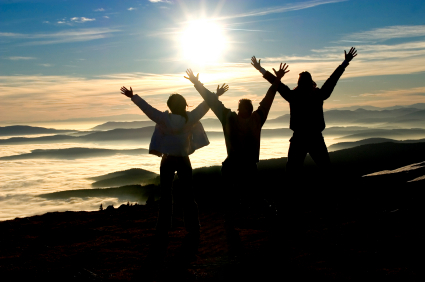 Than thousands elsewhere
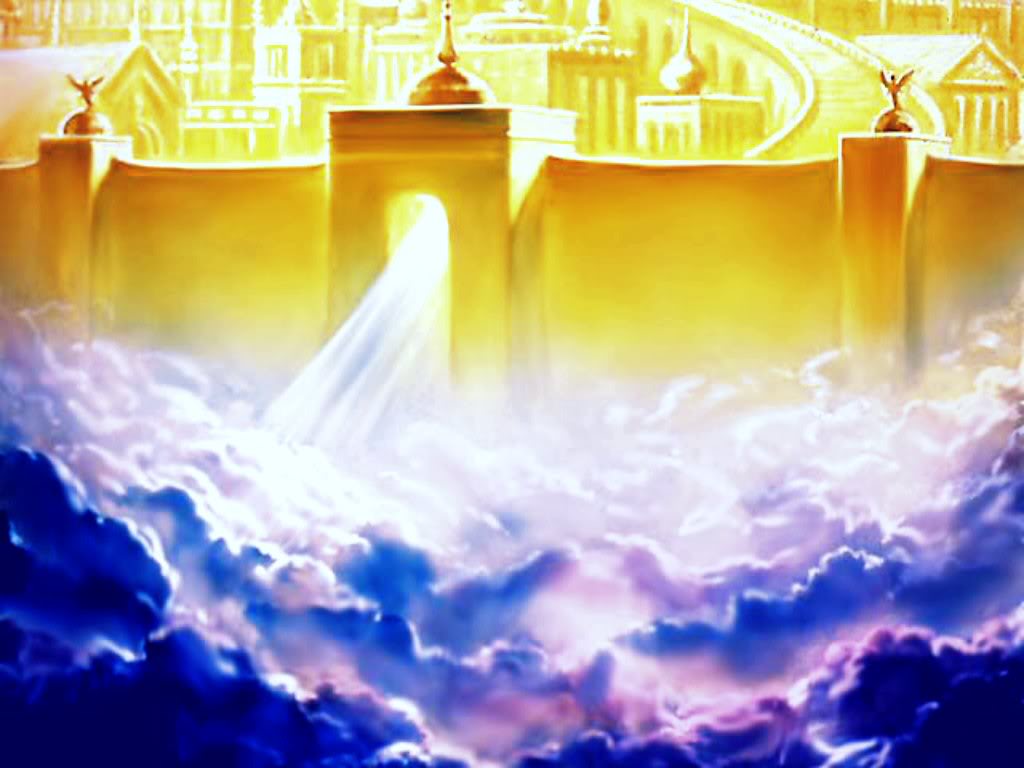 Better is one day in Your courts
Better is one day in Your house
Better is one day in Your courts
Than thousands elsewhere
Than thousands elsewhere
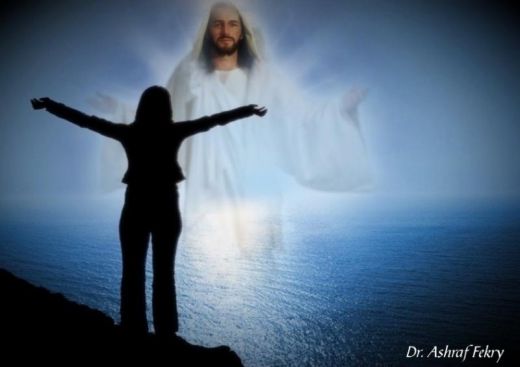 My heart and flesh cry out
For You the living God
Your Spirit’s water to my soul
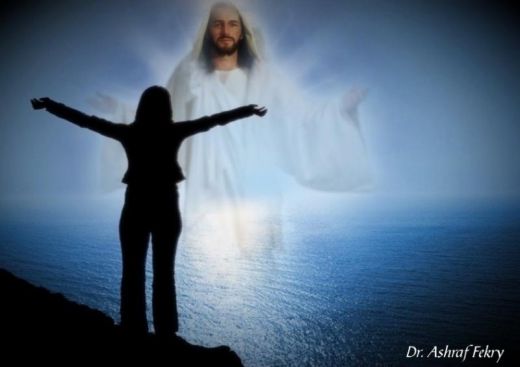 I’ve tasted and I’ve seen
Come once again to me
I will draw near to You
I will draw near to You
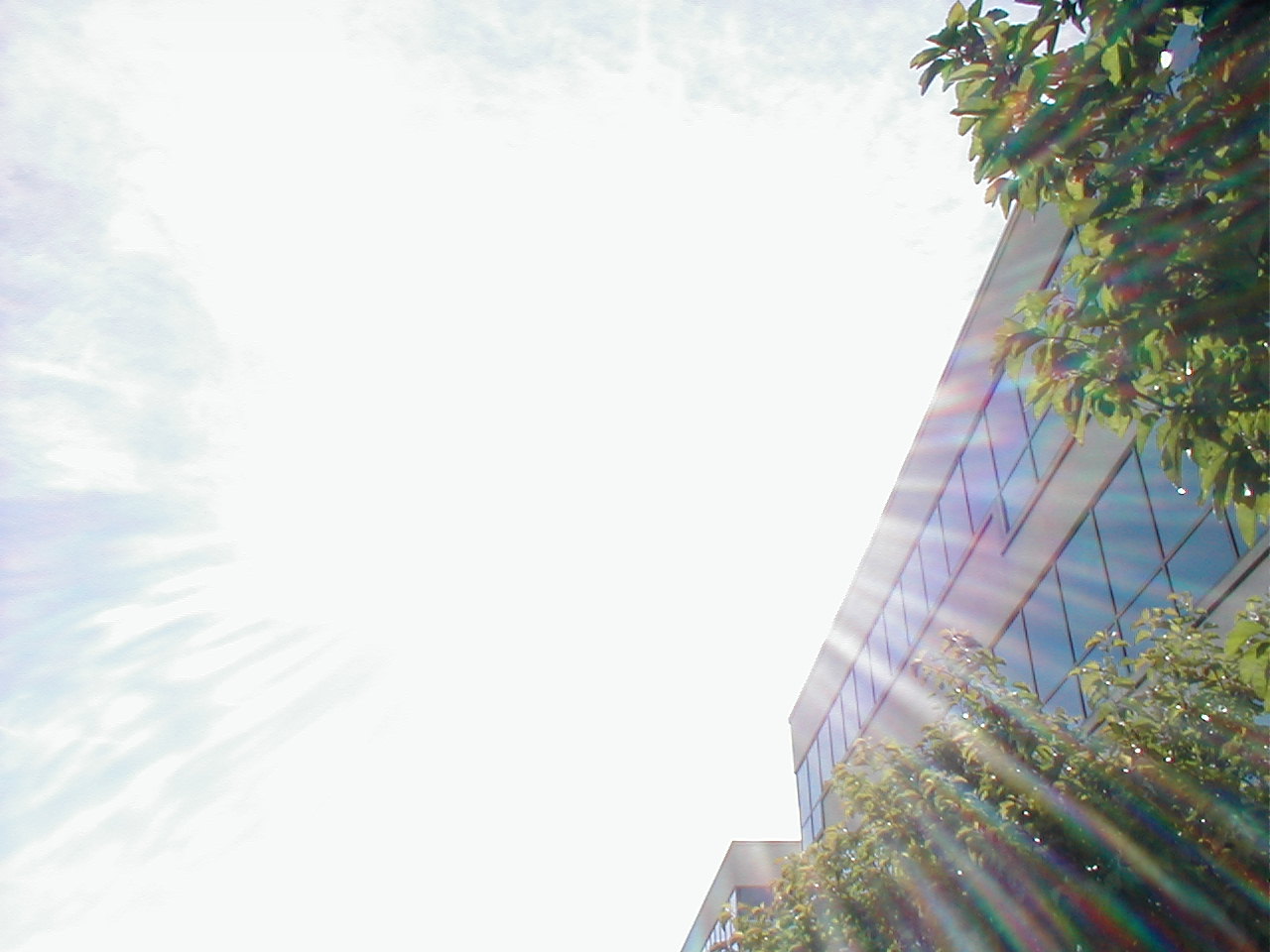 Better is one day in Your courts
Better is one day in Your house
Better is one day in Your courts
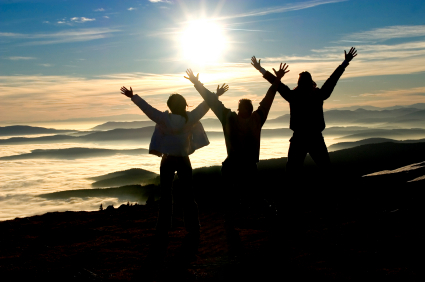 Than thousands elsewhere
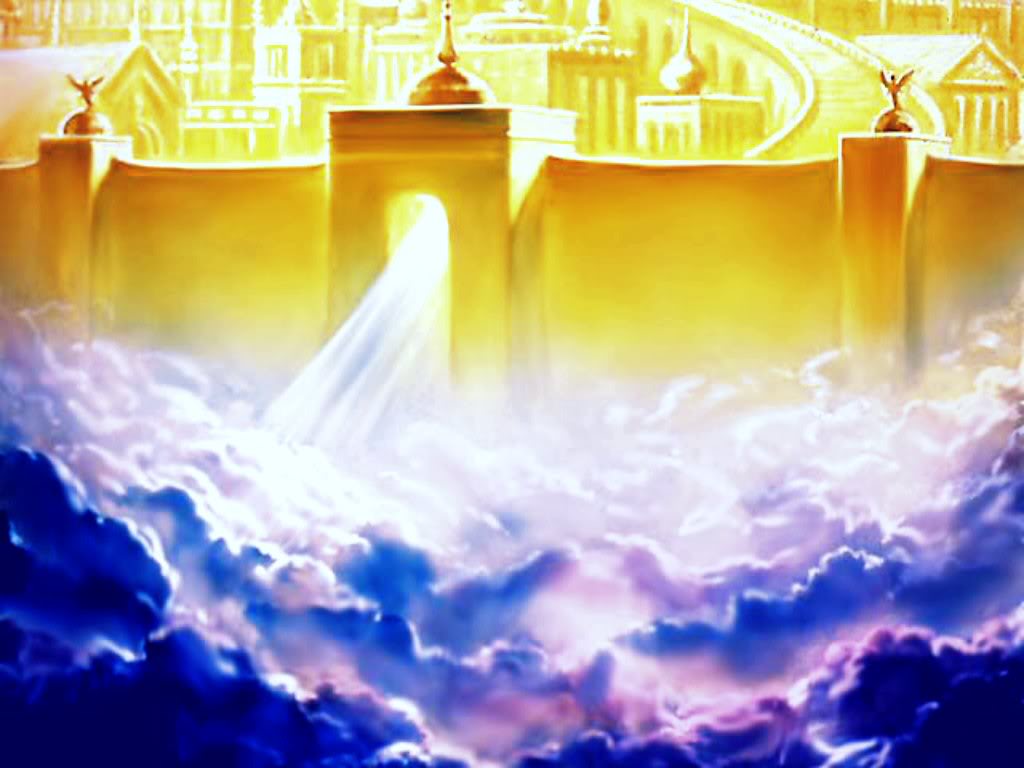 Better is one day in Your courts
Better is one day in Your house
Better is one day in Your courts
Than thousands elsewhere
Than thousands elsewhere